Pix for Windows
Pix 툴은 DX를 사용하여 제작된 프로그램을 분석하기 위한 툴입니다.

DX SDK 와 같이 배포되고 있습니다.
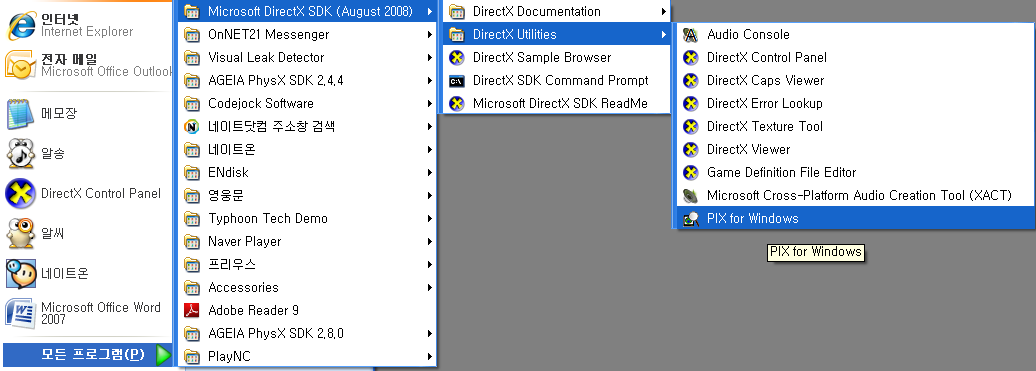 Pix for Windows
Pix 툴을 사용하기 위한 사전준비
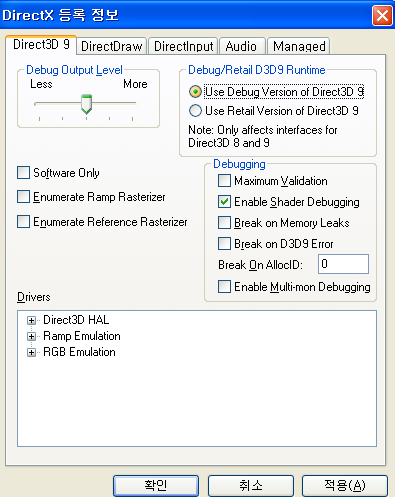 Pix for Windows
Pix for Windows
Pix for Windows
Pix for Windows
Pix for Windows
Pix for Windows
Pix for Windows
Pix for Windows
Pix for Windows
Pix for Windows